TSA PreCheckTM Application Program
PRA Mock Ups (Additional Surveys)
May 2020
TSA PreCheck Non-Renewal Survey
TSA PreCheck Non-Renewal Survey
What is the primary reason you have not re-enrolled in TSA PreCheck?

I did not fly often enough to make effective use of TSA PreCheck.
I switched to a different Trusted Traveler Program (e.g., Global Entry) and I am eligible for TSA PreCheck through that program.
I use a premium lane (e.g., Clear, Airline Frequent Flier) and do not want TSA PreCheck.
I did not notice a significant difference in wait times between the standard lanes and TSA PreCheck lanes.
I think TSA PreCheck is too expensive.
I did not know how to renew TSA PreCheck.
I did not know my TSA PreCheck status expired.
TSA PreCheck lanes are often closed or unavailable at my usual airport.
Other (please specify):
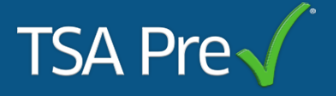 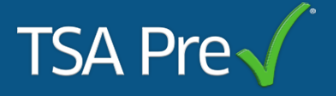 * All screenshots are examples only and actual enrollment screens may differ between TSA PreCheck enrollment providers.
TSA PreCheck Experience Survey
TSA PreCheck Experience Survey
1. Overall, how satisfied are you with your decision to enroll in TSA PreCheck?
Very satisfied
Satisfied
Neither satisfied or dissatisfied
Dissatisfied
Very dissatisfied
 
2. Based on your experience with TSA PreCheck, how likely are you to renew when your enrollment expires?
Very likely
Somewhat likely
Somewhat unlikely
Very unlikely
Don’t know
I will not re-enroll
 
3. How likely are you to recommend signing up for TSA PreCheck to others? 
Highly likely
Somewhat likely
Neutral
Somewhat unlikely
Highly unlikely
* All screenshots are examples only and actual enrollment screens may differ between TSA PreCheck enrollment providers.
TSA PreCheck Experience Survey
TSA PreCheck Experience Survey
4. Overall, how satisfied are you with your experience in the TSA PreCheck screening lanes?
Very satisfied
Satisfied
Neither satisfied or dissatisfied
Dissatisfied
Very dissatisfied
 
5. As a TSA PreCheck passenger, how satisfied are you with the information you have received about the screening procedures you will experience at the security checkpoint?
Very satisfied
Satisfied
Neither satisfied or dissatisfied
Dissatisfied
Very dissatisfied
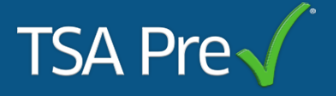 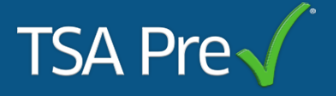 * All screenshots are examples only and actual enrollment screens may differ between TSA PreCheck enrollment providers.
TSA PreCheck Experience Survey
TSA PreCheck Experience Survey
6. As a TSA PreCheck passenger, how far in advance do you typically arrive at the airport before your flight's departure?
Less than 1 hour
Between 1-2 hours
2 hours
3 hours
4 or more hours
 
7. How does the length of time you wait in line to be screened in the TSA PreCheck lane compare to what you expected?
Much longer than I expected
Longer than I expected
About what I expected
Shorter than I expected
Much shorter than I expected
I had no expectation
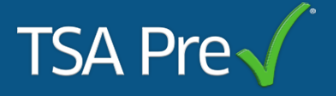 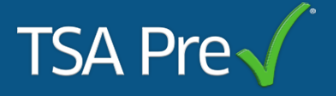 * All screenshots are examples only and actual enrollment screens may differ between TSA PreCheck enrollment providers.
TSA PreCheck Experience Survey
TSA PreCheck Experience Survey
8. How satisfied are you with the length of time you wait in line to be screened in the TSA PreCheck lane?
Very satisfied
Satisfied
Neither satisfied or dissatisfied
Dissatisfied
Very dissatisfied
 
9. As a TSA PreCheck passenger, what is the maximum amount of time you think it should take to complete the security screening process? Up to:
5 minutes
10 minutes
15 minutes
20 minutes
25 minutes
30 minutes
35 minutes
40 minutes
Other
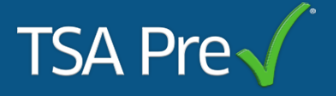 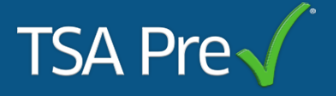 * All screenshots are examples only and actual enrollment screens may differ between TSA PreCheck enrollment providers.
TSA PreCheck Experience Survey
TSA PreCheck Experience Survey
10. Which of the following has helped educate you about the TSA PreCheck passenger screening process? (Please check all that apply.)
TSA internet site
Airline or travel service internet site
Airport signage
Printed information pamphlets
TV, newspaper, radio, other media
Discussions with other passengers/word of mouth

11. In the past year, how many trips, if any, have you taken that included air travel?  One trip is defined as the period from when you leave home to when you return home. If a trip included multiple destinations, please count that as only one trip.  Please provide your best estimate for each type.
Leisure travel/travel for pleasure:
Business travel:
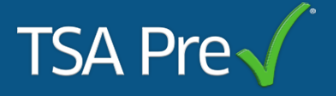 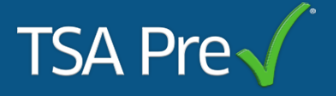 * All screenshots are examples only and actual enrollment screens may differ between TSA PreCheck enrollment providers.
TSA PreCheck Marketing Survey
TSA PreCheck Marketing Survey
1. In the past year, how many trips, if any, have you taken that included air travel?  One trip is defined as the period from when you leave home to when you return home. If a trip included multiple destinations, please count that as only one trip.  Please provide your best estimate for each type.
Leisure travel/travel for pleasure:
Business travel:
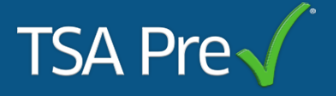 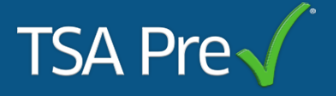 * All screenshots are examples only and actual enrollment screens may differ between TSA PreCheck enrollment providers.
TSA PreCheck Marketing Survey
TSA PreCheck Marketing Survey
2. How far in advance do you typically book your flights?  Please select one response for leisure travel and one response for business travel.
The week of the travel
2 to 3 weeks 
4 to 5 weeks
6 to 7 weeks
2 months
3 to 4 months
5 or more months
Unsure/I don’t know
Not Applicable
Leisure
Business
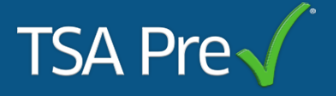 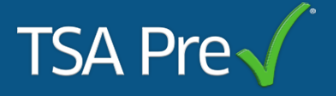 * All screenshots are examples only and actual enrollment screens may differ between TSA PreCheck enrollment providers.
TSA PreCheck Marketing Survey
TSA PreCheck Marketing Survey
You will be shown three TSA PreCheck advertisements and ask to provide your overall opinion of TSA PreCheck.
Advertisement 1
Moderately
Unfavorable
Unfavorable
Neutral
Favorable
Moderately
Favorable
Very Unfavorable
Very Favorable
* All screenshots are examples only and actual enrollment screens may differ between TSA PreCheck enrollment providers.
TSA PreCheck Marketing Survey
TSA PreCheck Marketing Survey
You will be shown three TSA PreCheck advertisements and ask to provide your overall opinion of TSA PreCheck.
Advertisement 2
Moderately
Unfavorable
Unfavorable
Neutral
Favorable
Moderately
Favorable
Very Unfavorable
Very Favorable
* All screenshots are examples only and actual enrollment screens may differ between TSA PreCheck enrollment providers.
TSA PreCheck Marketing Survey
TSA PreCheck Marketing Survey
You will be shown three TSA PreCheck advertisements and ask to provide your overall opinion of TSA PreCheck.
Advertisement 3
Moderately
Unfavorable
Unfavorable
Neutral
Favorable
Moderately
Favorable
Very Unfavorable
Very Favorable
* All screenshots are examples only and actual enrollment screens may differ between TSA PreCheck enrollment providers.
TSA PreCheck Marketing Survey
TSA PreCheck Marketing Survey
6. In your own words, what is the one thing that resonates most with you about TSA PreCheck, and why?  Please be as specific as possible.  If unsure or you do not know, please check below the text box.











Unsure/I do not know
* All screenshots are examples only and actual enrollment screens may differ between TSA PreCheck enrollment providers.
TSA PreCheck Marketing Survey
TSA PreCheck Marketing Survey
7. Now that you have seen some advertising about TSA PreCheck, to what extent do you agree or disagree with each of the following statements?

TSA PreCheck  has an easy enrollment process



TSA PreCheck is convenient



TSA PreCheck enhances my security



TSA PreCheck saves time
Moderately
Disagree
Disagree
Neutral
Agree
Moderately
Agree
Disagree Completely
Agree Completely
Moderately
Disagree
Disagree
Neutral
Agree
Moderately
Agree
Disagree Completely
Agree Completely
Moderately
Disagree
Disagree
Neutral
Agree
Moderately
Agree
Disagree Completely
Agree Completely
Moderately
Disagree
Disagree
Neutral
Agree
Moderately
Agree
Disagree Completely
Agree Completely
* All screenshots are examples only and actual enrollment screens may differ between TSA PreCheck enrollment providers.
TSA PreCheck Marketing Survey
TSA PreCheck Marketing Survey
8. Based on everything you just saw, how likely are you to renew your TSA PreCheck membership when it expires?
Extremely Unlikely to Consider
Moderately
Unlikely to Consider
Unlikely to Consider
Neutral
Likely to Consider
Moderately
Likely to Consider
Extremely Likely to Consider
* All screenshots are examples only and actual enrollment screens may differ between TSA PreCheck enrollment providers.
TSA PreCheck Paperwork Reduction Act
PAPERWORK REDUCTION ACT STATEMENT:

Statement of Public Burden: This is a voluntary collection of information, but failure to provide the information may result in an inability to approve your eligibility for the requested TSA program or benefit. TSA estimates that the total average burden per response associated with this collection for surveys is approximately 5 minutes. An agency may not conduct or sponsor, and a person is not required to respond to, a collection of information unless it displays a valid OMB control number. The control number for this collection is OMB 1652-0059, which expires Month XX, 20XX.
* All screenshots are examples only and actual enrollment screens may differ between TSA PreCheck enrollment providers.